April 2018
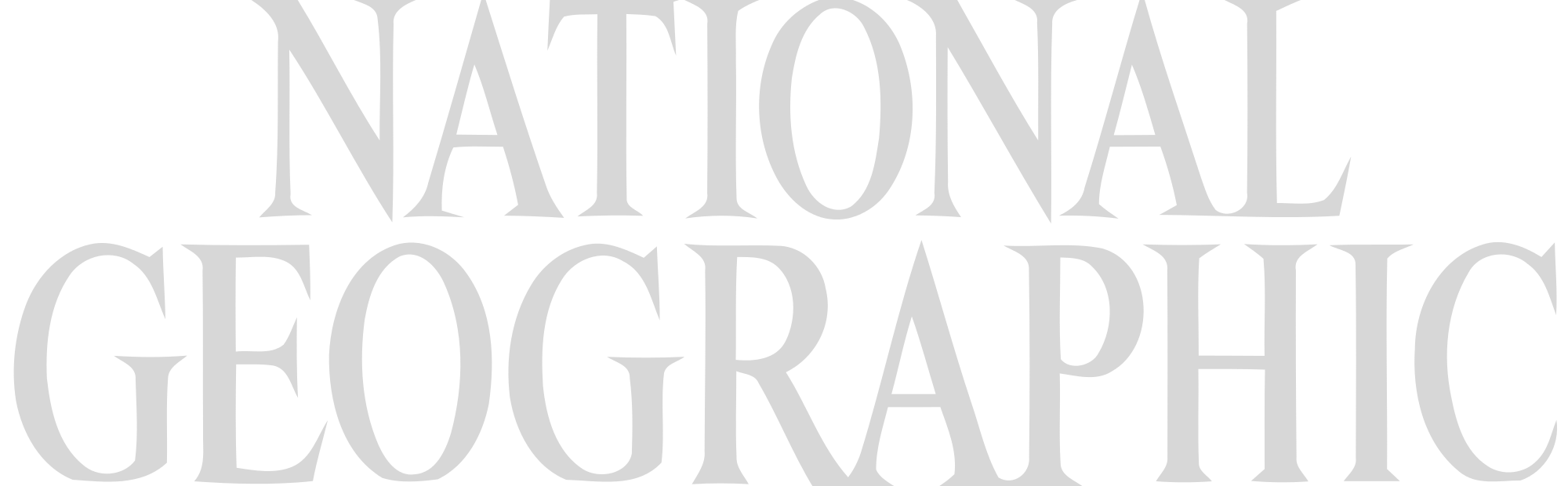 Sub Header
Title
Story Title     2-3
Minor
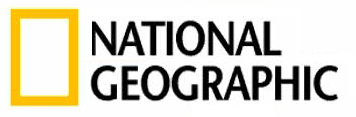 Header Goes Here
Sub Header Goes Here
Text and image(s) goes here.
Text and image(s) goes here.